ВИКТОРИНА«В СТРАНЕ ВЫУЧЕННЫХ УРОКОВ»
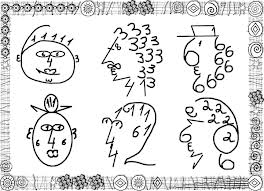 МАТЕМАТИКА
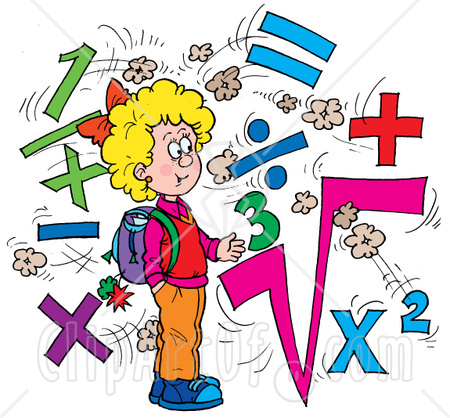 Одна лошадь везла 10 кг ваты, а другая 10 кг железа. У кого поклажа была тяжелее?
РЕШИТЬ ПРИМЕРЫ
V + II	=	IX + I =	VI + II =

		X – I = 			VIII – III =
ПРОДОЛЖИТЬ ПОСЛОВИЦУ
НА СЕМЬ БЕД …  ОТВЕТ.
ОДНА ГОЛОВА ХОРОША, А … ЛУЧШЕ.
СЕМЬ РАЗ ОТМЕРЬ - … ОТРЕЖЬ.
ОДИН С СОШКОЙ, … С ЛОЖКОЙ.
ОДНО ДЕРЕВО СРУБИШЬ - … ПОСАДИ.
ЧТЕНИЕ И РАЗВИТИЕ РЕЧИ
Как звали дедушку, 
который спас 
“команду косую”?
Какое дерево предлагало свои плоды героям 
русских сказок?
В какой сказке зимой собирали цветы?
ПИСЬМО И РАЗВИТИЕ РЕЧИ
КРОССВОРД
КРОССВОРД
НАЙДИТЕ СЛОВО В СЛОВЕ
ГРАДУСНИК

ГРОЗА

ГАЗЕТА
ДОБАВЬТЕ БУКВУ
ЛАСС,      РАН,      ЛЕН,                  
      ЛУБ,       АРТА,     ОЛОС,      
      ОМПОТ,      ОШКА,      РОТ,    
       АЗЕТА
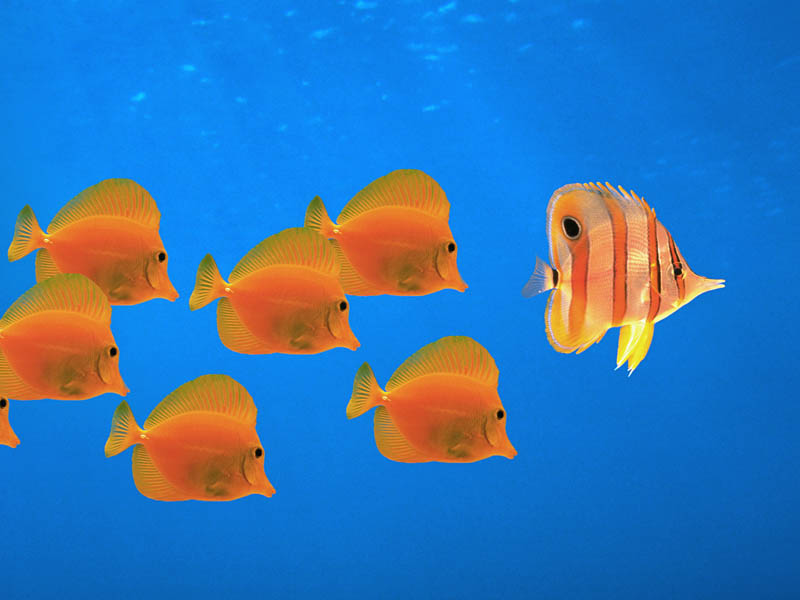 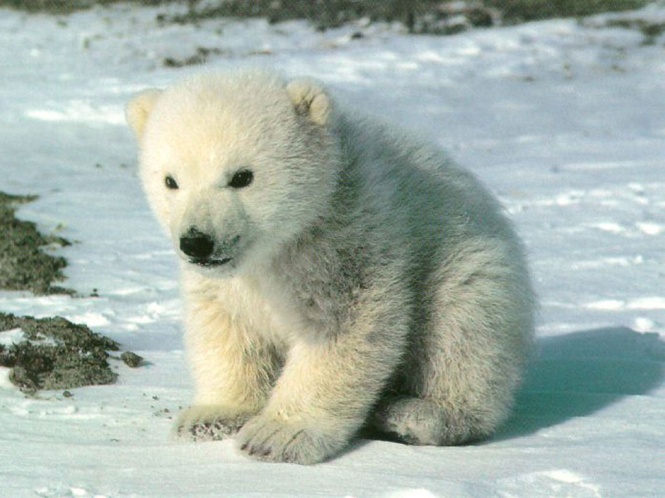 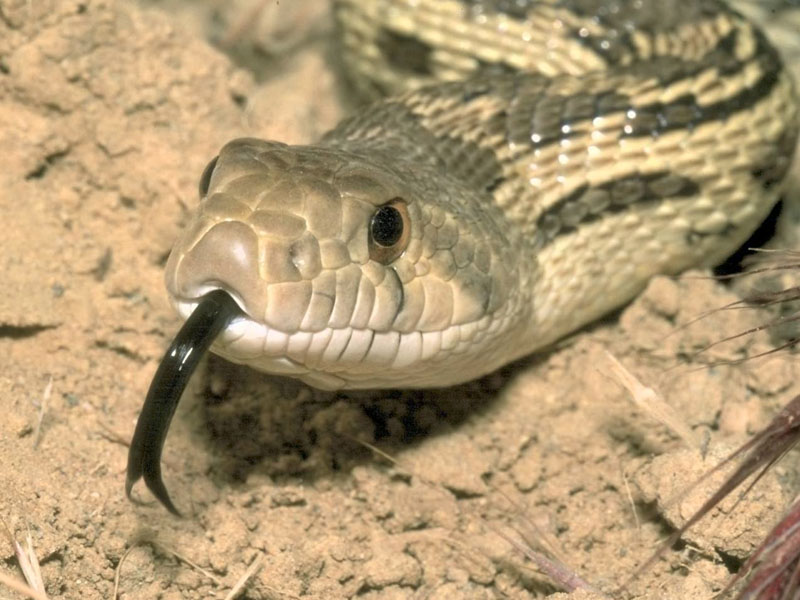 БИОЛОГИЯ
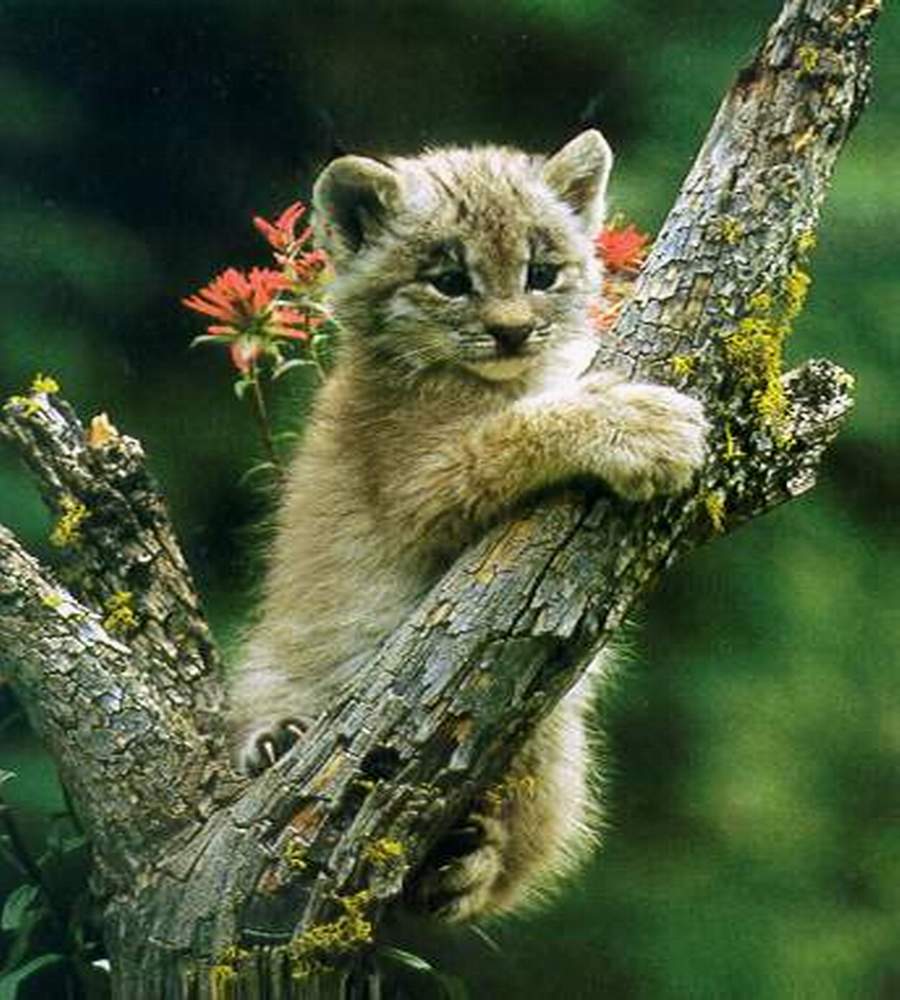 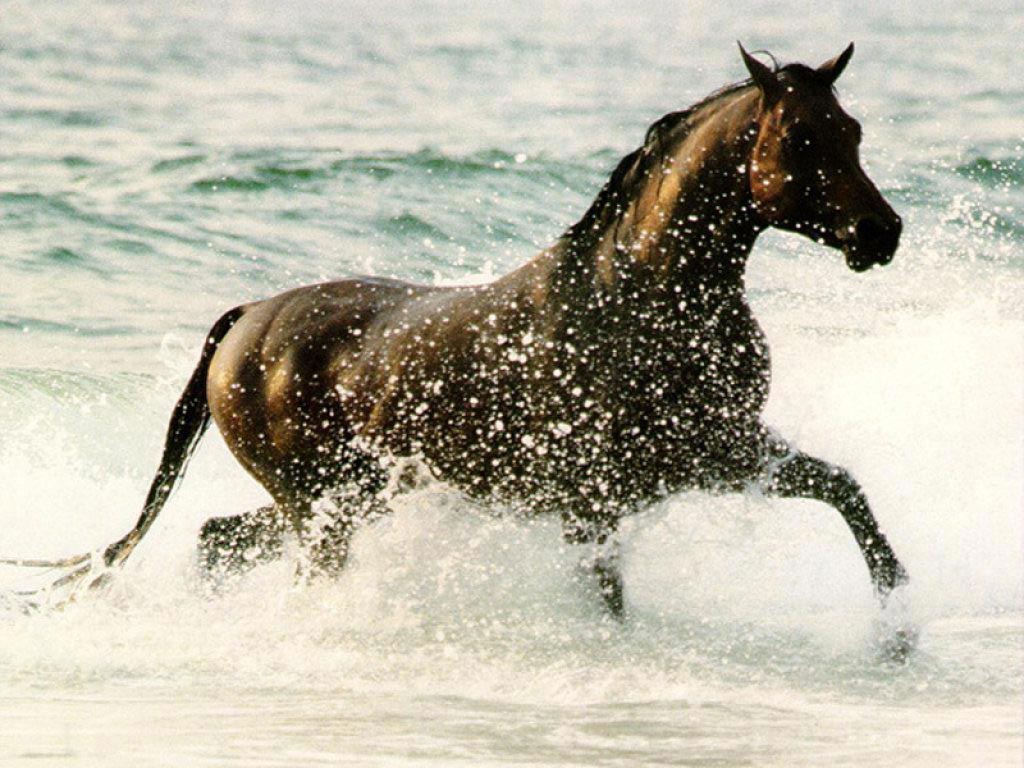 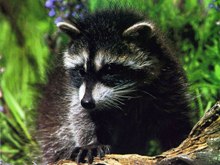 ЗАПИШИТЕ  НАЗВАНИЯ ИЗОБРАЖЕННЫХ  ЖИВОТНЫХ
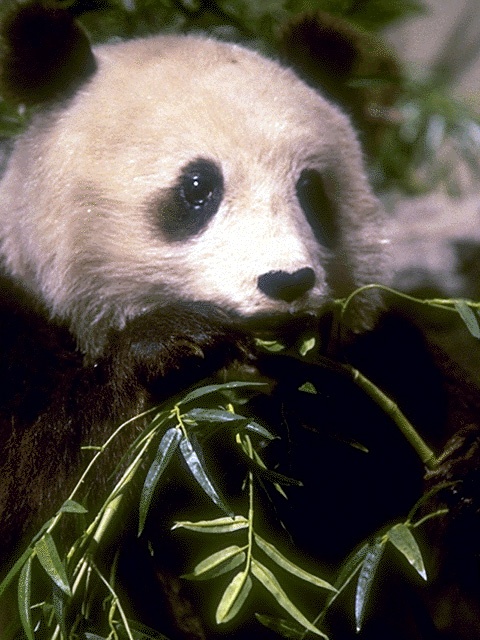 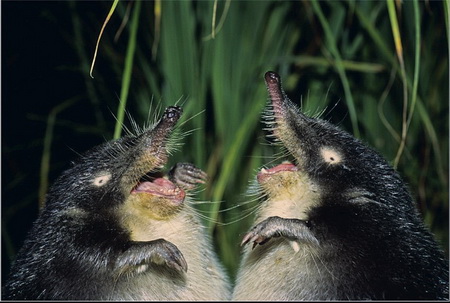 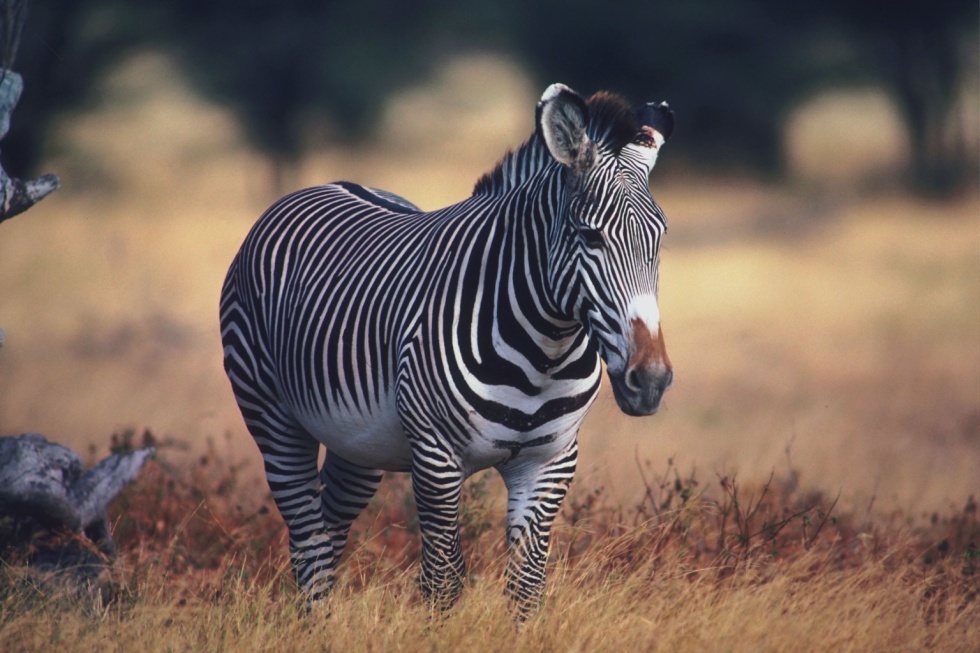 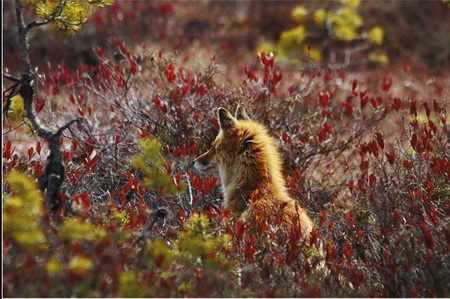 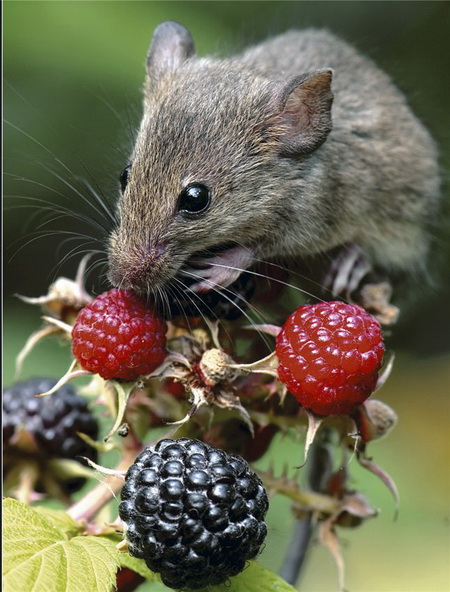 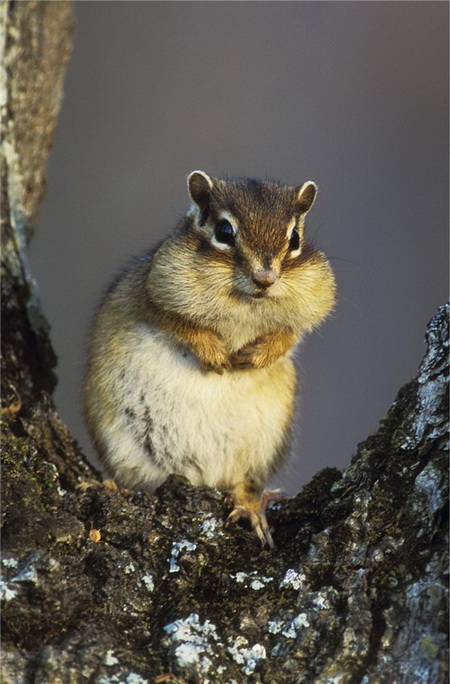 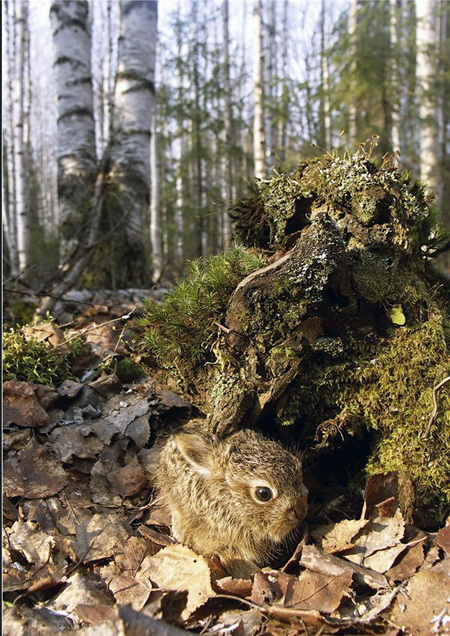 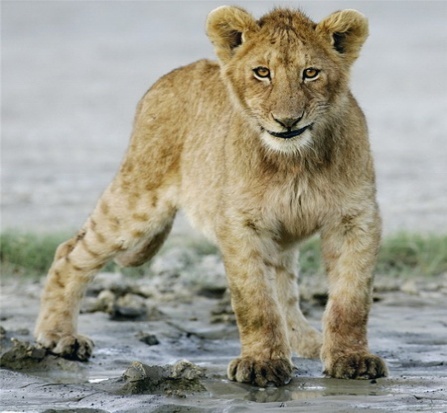 В МИРЕ ЖИВОТНЫХ
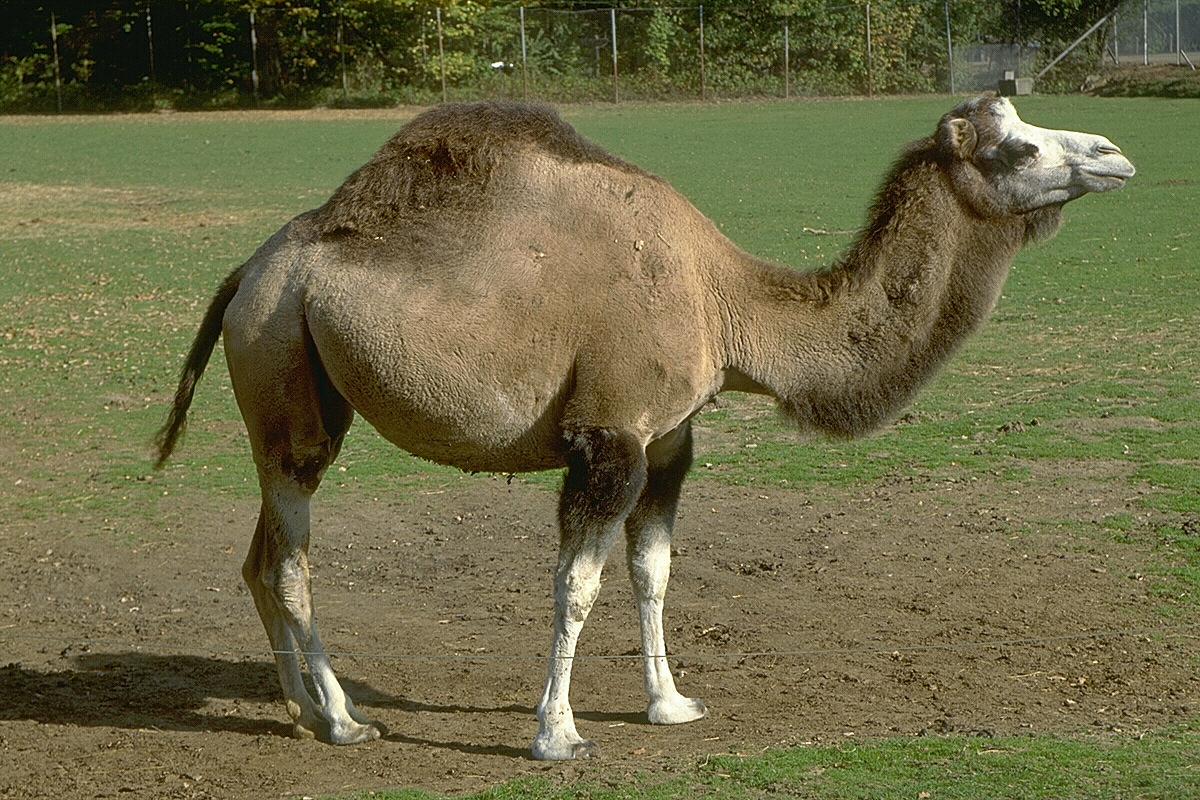 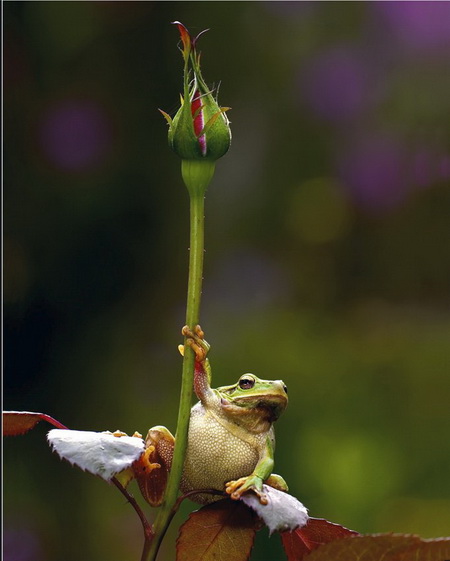 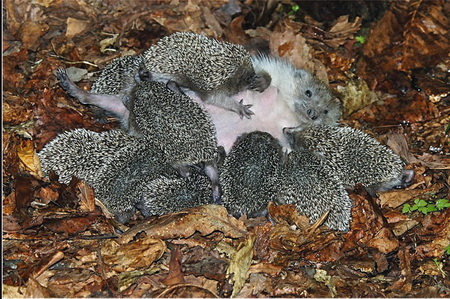 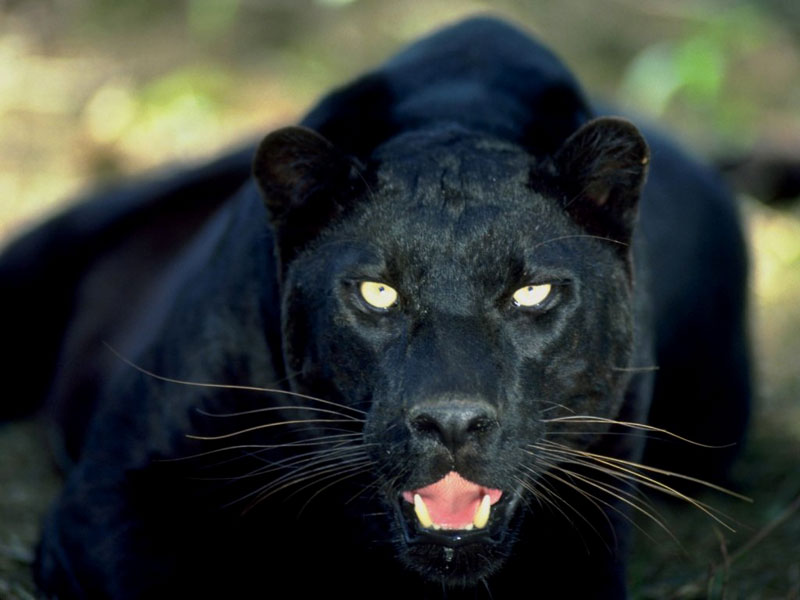 Как называется личинка бабочки?
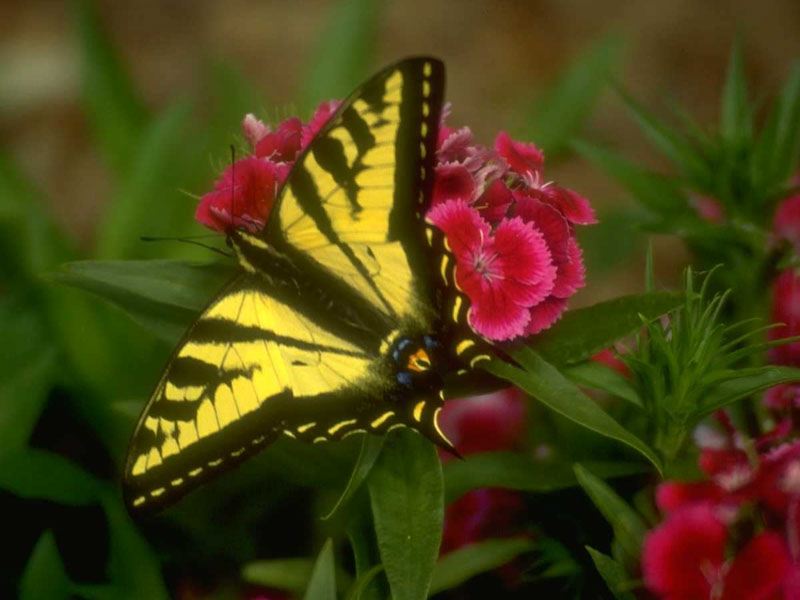 А) КУКОЛКА
В) КОКОН
Б) ГУСЕНИЦА
Г) ЯЙЦО
Какой рыбы не существует?
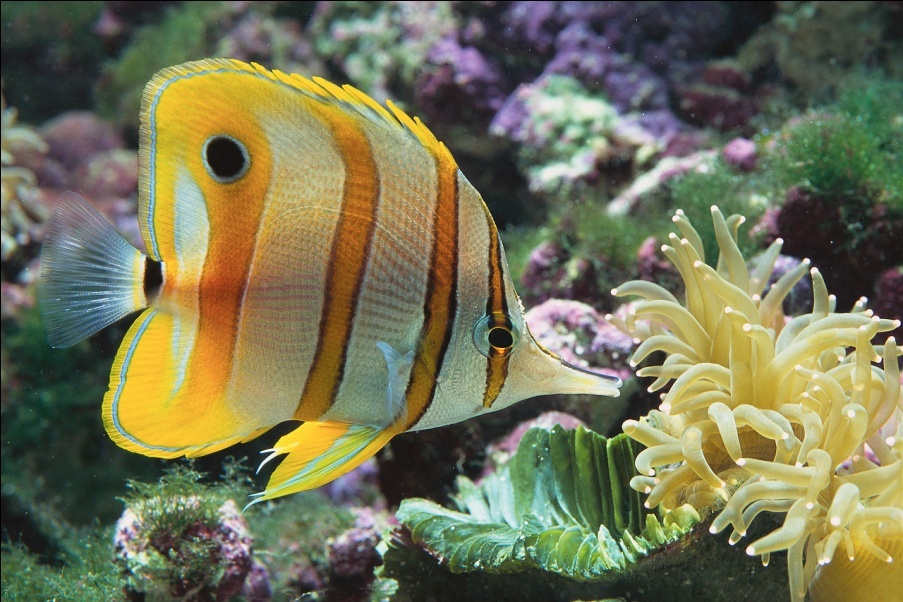 В) КЛОУН
А) ЛУНА
Г) ТОПОР
Б) БРЫЗГУН
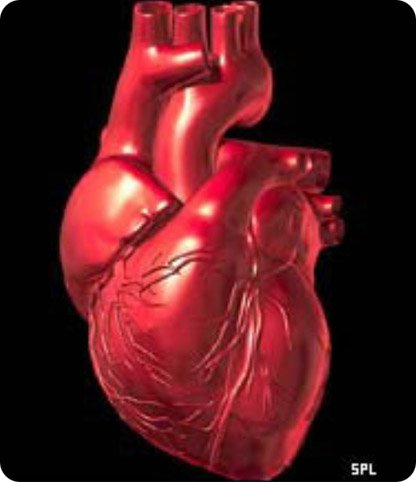 Какой это орган?
В) ПЕЧЕНЬ
А) ПОЧКА
Г) СЕРДЦЕ
Б) ЛЕГКОЕ
Какой орган относится к пищеварительной системе?
А) ЛЕГКОЕ
В) ПОЧКА
Б) СЕРДЦЕ
Г) ЖЕЛУДОК
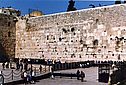 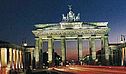 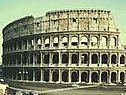 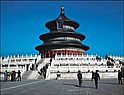 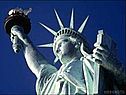 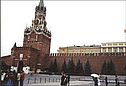 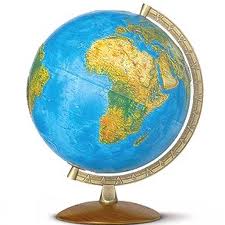 ГЕОГРАФИЯ
Брусника и клюква – растение:
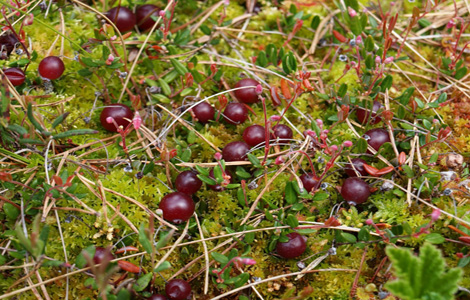 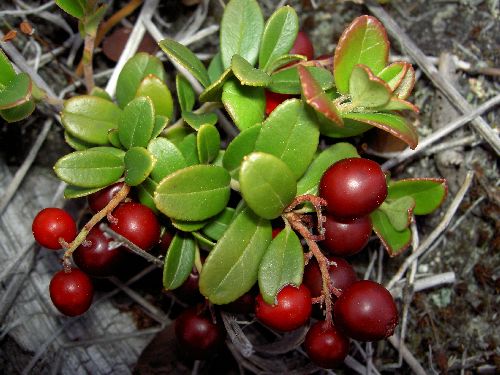 А) ЛУГА
Б) ВОДОЕМА
В) БОЛОТА
Большая часть России лежит:
А)  В  УМЕРЕННОМ   ПОЯСЕ
Б)  В  ТРОПИЧЕСКОМ  ПОЯСЕ
В)  В  ПОЛЯРНОМ   ПОЯСЕ
Какое дерево является символом России?
А)СОСНА
Б)БЕРЕЗА
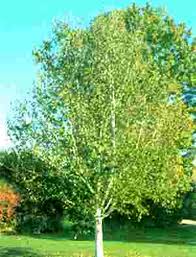 В)ЕЛЬ
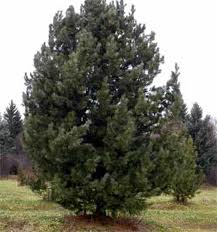 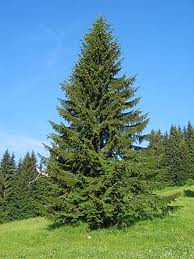 К искусственному водоему относится:
А)  МОРЕ
Б)  ПРУД
В)  ОЗЕРО
Самый жаркий материк:
А)  СЕВЕРНАЯ АМЕРИКА
Б)  АФРИКА
В)  АНТАРКТИДА